Дети с РАС и умственной отсталостью: разработка АОП и организация оценочной деятельности
Структура АООП (8.3,8.4)
1 раздел: целевой (пояснительная записка, общая характеристика АОПП, особые образовательные потребности обучающихся с РАС, планируемые результаты освоения АООП, система оценки достижения обучающимися с РАС планируемых результатов освоения АООП)
2 раздел: содержательный (программы формирования БУД, программы содержания учебных предметов, курсов коррекционно-развивающей области, программа духовно-нравственного развития, программа формирования экологической культуры, здорового и безопасного образа жизни, программы коррекционной работы и внеурочной деятельности)
3 раздел: организационный (учебный план, система условий)
Структура и содержание АОП: особенности для детей с РАС и УО
Структурная схема АОП
Общие сведения о ребенке
ФИ ребенка:
Возраст ребёнка:
Класс: 1
ФИО родителей: 
ФИО учителя
ФИО специалистов сопровождения:
- учитель-логопед
- педагог-психолог 
- тьютор  
Заключение и рекомендации ПМПК (Заключение ПМПК № … от …)
обучение по АООП для обучающихся с расстройством аутистического спектра и умственной отсталостью (интеллектуальными нарушениями) (Вариант 8.3.). Занятия с педагогом-психологом по развитию эмоционально-волевой сферы и коммуникативных  навыков
Основная программа класса --  ООП НОО обучающихся 
Модель /форма обучения  - совместное обучение (инклюзия)
Цель АОП - Обеспечение планируемых результатов в освоении АООП НОО, развитие и социальная адаптация обучающегося
Срок реализации АОП – 2017-2018 учебный год
2. Заключение и рекомендации ПМПк образовательной организации
2.1.Оценка особенностей развития ребенка с РАС с целью определения индивидуальных планируемых результатов 
2.1.1. Особенности речи  и коммуникации
отсутствие в речи обращений, несостоятельность в диалоге;
трудности восприятия вербальной инструкции; 
в самостоятельной речи использует простую фразу, самостоятельное высказывание возможно на бытовом уровне;
коммуникативная функция речи отсутствует, эхолалии, несоотнесенные звукокомплексы, жесты для коммуникации не использует.
2.1.2. Особенности деятельности и утомляемость
темп деятельности в целом низкий;
повышенная отвлекаемость на внешние раздражители (посторонние шумы, голоса, заранее подготовленный дидактический материал);
уход в себя (не реагирует на обращение, не включается в деятельность, или прекращает ее, не доведя до конца, поскольку «погружен в себя»);
повышенная двигательная активность (вертится, не может сидеть за партой);
продолжительность любой продуктивной деятельности не более 10 минут (быстро утомляется, перестает выполнять, сползает со стула); смена видов деятельности не всегда эффективна;
двигательные стереотипные формы поведения, необходимость постоянной физической активности («заламывает» руки, стучит о стену, крутится всем корпусом, встает и ходит по помещению)
2. Заключение и рекомендации ПМПк образовательной организации
2.1.Оценка особенностей развития ребенка с РАС с целью определения индивидуальных планируемых результатов 
2.1.3. Особенности обработки сенсорной информации
гиперчувствителен к сенсорным раздражителям (боится громкого голоса в том числе детских голосов, шумов; чувствителен к тактильным прикосновениям, к зрительным стимулам: яркий свет, блестящие картинки, стимуляции перед глазами);
вербальную информацию воспринимает частично из-за крайне низкого уровня развития пассивного словарного запаса, иногда не понимает инструкции даже на бытовом уровне;
затруднено визуальное восприятие нескольких объектов одновременно;
физиологические особенности функционирования сенсорных анализаторов (медицинские показатели)–не отмечены.
2.1.4. Особенности моторного развития и графических навыковобщая моторная неловкость с нарушением координации произвольных движений;
нескоординированность работы пальцев рук;
скованность движений, нарушение переключения от одного движения к другому;
повышенный мышечный тонус, сильный нажим;
навыки зрительно-двигательной координации сформированы недостаточно;
нарушения пространственной ориентировки: плохо ориентируется в пространстве листа; границ строки, клетки, линейки; не сформирован графический образ букв, цифр; присутствует зеркальность при письме;
ведущая рука – правая.
2.1.5. Особенности формирования БУД
2.1.5. Особенности формирования БУД
2.2 Определение специальных условий2.2.1 Психолого-педагогическое сопровождение образовательного процесса
2.2.2. Специальные условия
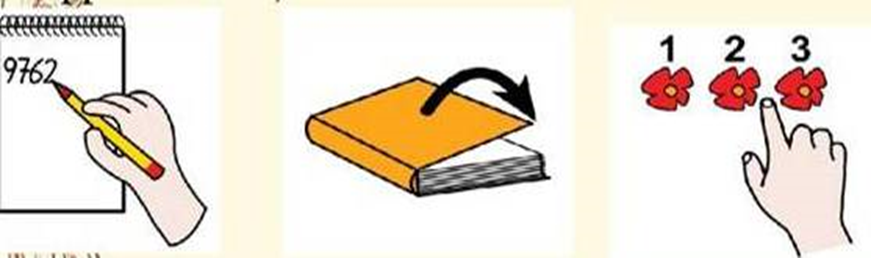 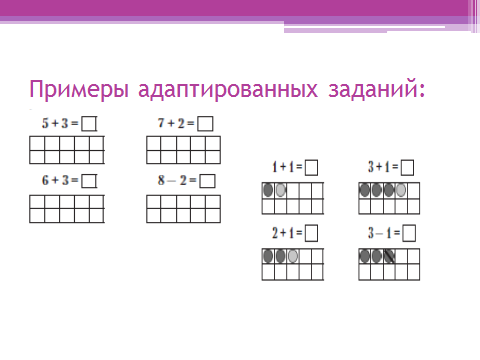 5. Коррекционно-развивающая область
6. Работа с родителями
Дата составления АОП: 
Родитель (законный представитель):
Учитель:
Специалисты психолого-педагогического сопровождения:
-педагог-психолог:
-учитель-логопед: 
-тьютор: 
Руководитель ОО:
Структура СИПР
Структура СИПР включает:

1. общие сведения – персональные данные ребенка и его родителях;
2. характеристика ребенка, составленная на основе результатов психолого-педагогического обследования, проведенного экспертной группой,
3. индивидуальный учебный план, отражающий доступные для обучающегося приоритетные предметные области, учебные предметы, коррекционные курсы, внеурочную деятельность и устанавливающий объем недельной нагрузки на обучающегося;
4. актуальное содержание учебных предметов, коррекционных занятий и других программ (формирования базовых учебных действий; нравственного воспитания; формирования экологической культуры, здорового и безопасного образа жизни обучающихся) для образования конкретного обучающегося;
5. условия реализации потребности в уходе (кормление, одевание/раздевание, совершение гигиенических процедур, передвижение) и в присмотре (при необходимости);
6. внеурочная деятельность обучающегося – перечень возможных рабочих программ и мероприятий внеурочной деятельности, в реализации которых он принимает участие;
7. перечень специалистов, участвующих в разработке и реализации СИПР;
8. программа сотрудничества специалистов с семьей обучающегося, содержащая перечень возможных задач, мероприятий и форм сотрудничества организации и семьи обучающегося;
9. перечень необходимых технических средств общего и индивидуального назначения, дидактических материалов, индивидуальных средств реабилитации, необходимых для реализации СИПР;
10. средства мониторинга и оценки динамики обучения
IX. Перечень необходимых технических средств общего и индивидуального назначения, дидактических материалов, индивидуальных средств реабилитации, необходимых для реализации СИПР.
кресло-коляска, подъемник, душевая каталка, ортопедическое кресло (мешок), вертикализатор;
прибор для альтернативной коммуникации (коммуникатор, планшет), электронная кнопка для привлечения внимания;
игрушки и предметы со световыми, звуковыми эффектами, образцы материалов, различных по фактуре, вязкости, температуре, плотности, сенсорные панели, наборы аромобаночек, вибромассажер;
предметы для нанизывания на стержень, шнур, нить (кольца, шары, бусины), звучащие предметы для встряхивания, предметы для сжимания (мячи различной фактуры, разного диаметра), вставления (стаканчики одинаковой величины);
средства для фиксации ног, груди; мягкие формы и приспособления для придания положения лежа, сидя, стоя; автомобильное кресло;
средства для развития двигательных функций: гимнастический мяч большого диаметра, гамак, коврики, тренажеры типа «Мотомед» и др.;
другой материал, предложенный в программах по учебным предметам примерной АООП.
X. Средства мониторинга и оценки динамики обучения
Мониторинг результатов обучения проводится один раз в полугодие. В ходе мониторинга реализации СИПР участники экспертной группы оценивают уровень сформированности представлений, действий/операций, определенных индивидуальной программой. Например: 
«выполняет действие самостоятельно», 
«выполняет действие по инструкции» (вербальной или невербальной), «выполняет действие по образцу», 
«выполняет действие с частичной физической помощью», 
«выполняет действие со значительной физической помощью», 
«действие не выполняет». 

Итоговые результаты образования за оцениваемый период оформляются описательно в форме характеристики за учебный год. На основе характеристики по итогам года и внесенных в нее изменений, произошедших в летний период, составляется СИПР на следующий учебный период.

В конце первого полугодия по итогам мониторинга экспертной группой, в случае необходимости, могут быть внесены изменения в СИПР. В конце учебного года на основе анализа данных на каждого учащегося составляется характеристика, делаются выводы и ставятся задачи для СИПР на следующий учебный год.

Разработанные экспертной группой СИПР, а также внесенные в нее изменения, принимаются педагогическим советом образовательной организации и утверждается приказом руководителя. (С примерами СИПР можно познакомиться на прилагаемом диске)
ВСОКО в инклюзивной школе
Объектами внутренней системы оценки являются: - учебные и внеучебные достижения обучающихся;- продуктивность, профессионализм и квалификация педагогических работников;- качество условий реализации адаптированных основных образовательных программ общего образования, дополнительных общеобразовательных программ; - качество образовательного процесса.
Учебные и внеучебные достижения обучающихся :
личностные и предметные результаты освоения адаптированных образовательных программ, сформированность БУД